3 декабря –День неизвестного солдата в России
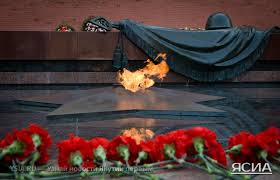 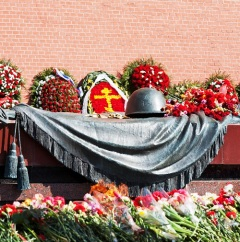 Праздник    День   Неизвестного   Солдата отмечается  в память  о российских  и советских воинах, погибших в боевых действиях на территории нашей страны или за ее пределами. Решение об его учреждении было принято Госдумой в октябре 2014 года, а соответствующий указ был подписан президентом РФ 5 ноября 2014 года.
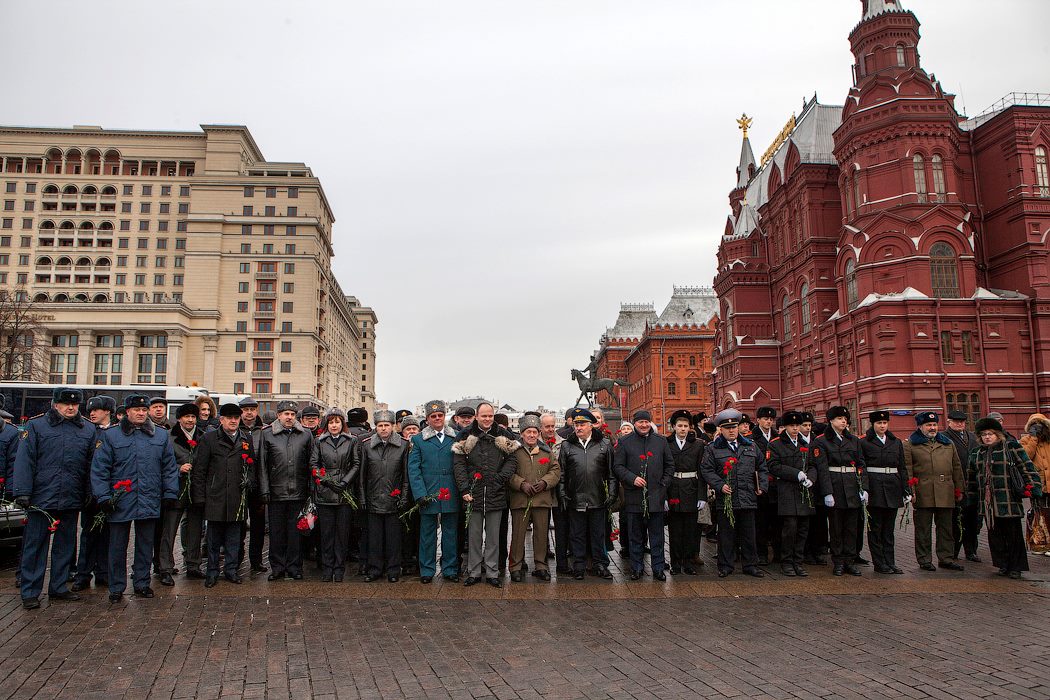 ФЕДЕРАЛЬНЫЙ ЗАКОН
О ВНЕСЕНИИ ИЗМЕНЕНИЙ В СТАТЬЮ 1.1 ФЕДЕРАЛЬНОГО ЗАКОНА «О ДНЯХ ВОИНСКОЙ СЛАВЫ И ПАМЯТНЫХ ДАТАХ РОССИИ»
Принят Государственной Думой 24 октября 2014 года
Одобрен Советом Федерации 29 октября 2014 года
Статья 1
Внести в статью 1.1 Федерального закона от 13 марта 1995 года N 32-ФЗ «О днях воинской славы и памятных датах России»… следующие изменения:
1) дополнить новым абзацем четырнадцатым следующего содержания:
«3 декабря - День Неизвестного Солдата;»;
Президент Российской Федерации
В.ПУТИН
Москва, Кремль, 4 ноября 2014 года
N 340-ФЗ
По мнению    законотворцев,  установление данной  памятной  даты  «обосновывается необходимостью   увековечения   памяти, воинской    доблести   и   бессмертного великого подвига российских и советских воинов,  погибших в боевых действиях на территории   нашей   страны   или  за  ее пределами, чье имя осталось неизвестным», а также это будет     способствовать укреплению патриотического сознания.
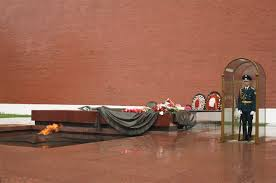 Дата для праздника – 3 декабря – была выбрана в связи с тем, что в этот день в 1966 году, в ознаменование 25-й годовщины разгрома немецких войск под Москвой, у стен Московского Кремля в Александровском саду был торжественно погребен прах Неизвестного солдата, перенесенный с места кровопролитных боев — 41-го километра Ленинградского шоссе.
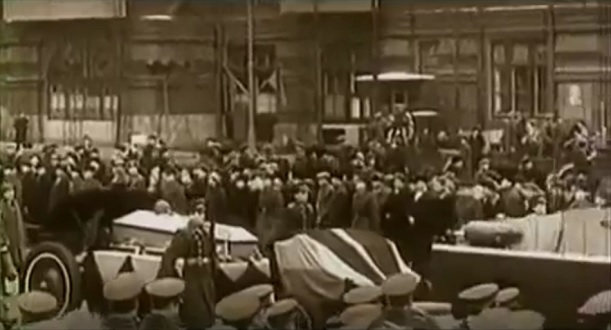 Перенос праха неизвестного солдата, 
Москва 3 декабря 1966 года
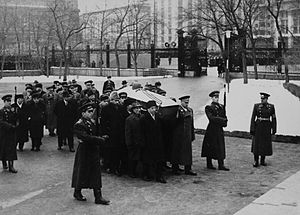 У могилы Неизвестного солдата
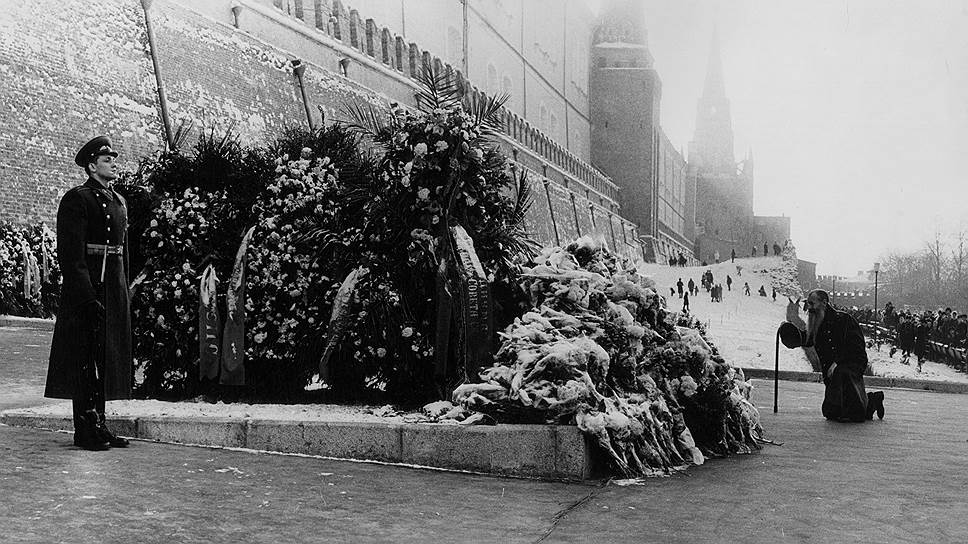 8 мая 1967 года открыт мемориальный архитектурный ансамбль «Могила Неизвестного солдата».
Вечный огонь славы, вырывающийся из середины бронзовой воинской звезды, зажжён от пламени, пылающего на Марсовом поле в Петербурге. «Имя твое неизвестно, подвиг твой бессмертен» – начертано на гранитной плите надгробья.
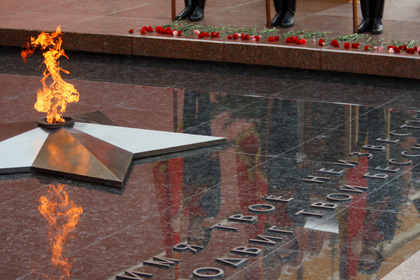 В декабре 1997 года у Могилы Неизвестного Солдата был установлен постоянный пост почетного караула.
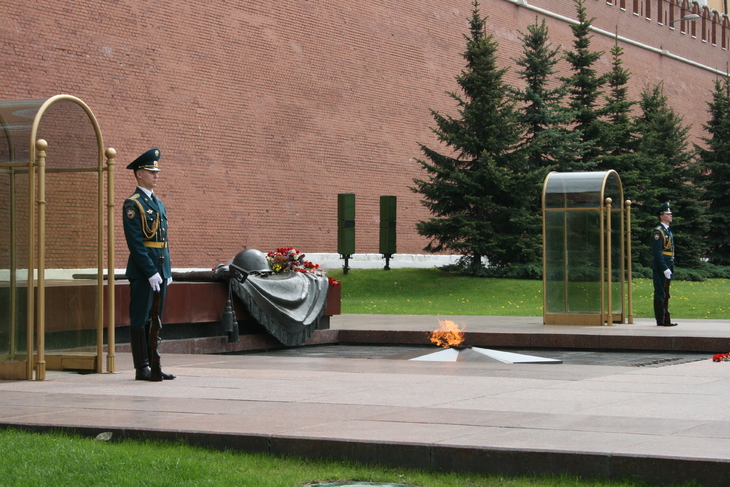 Справа от вечного огня вдоль кремлевской стены установлены блоки с названиями городов-героев: Сталинград, Керчь, Киев, Ленинград, Минск, Мурманск, ...
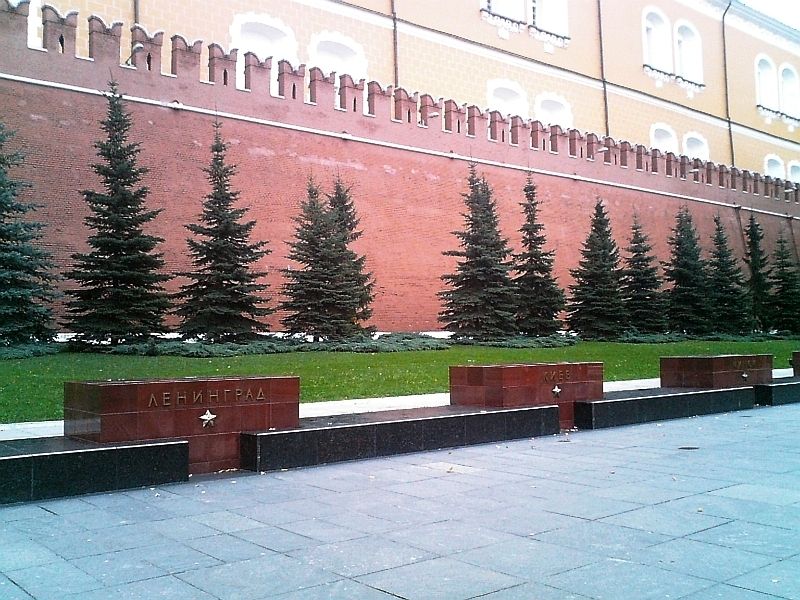 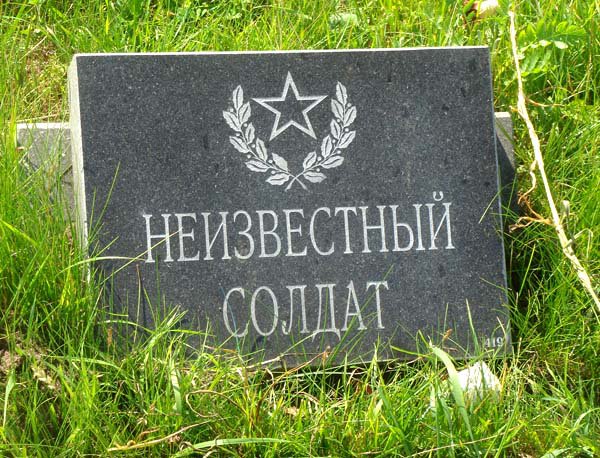 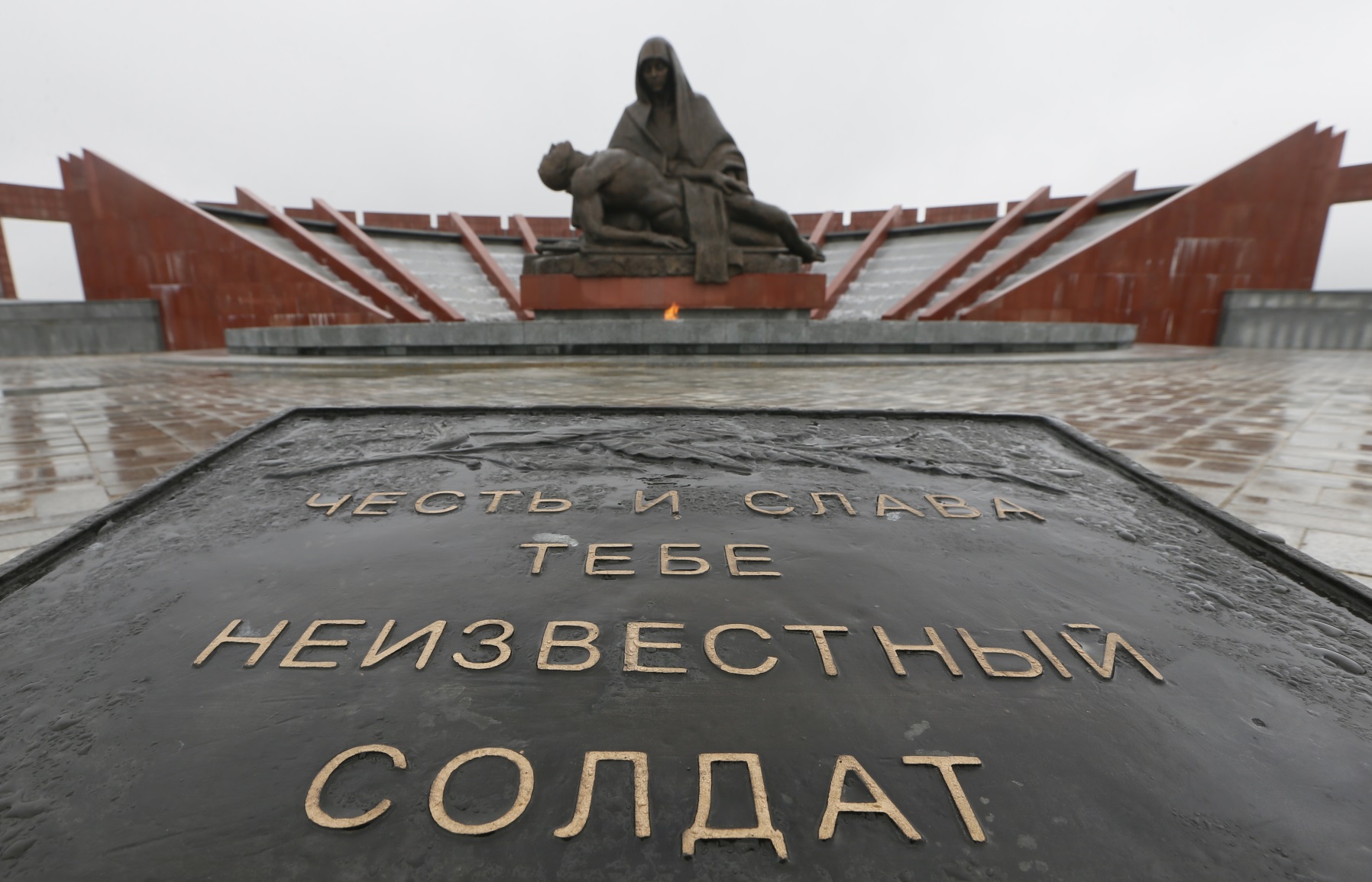 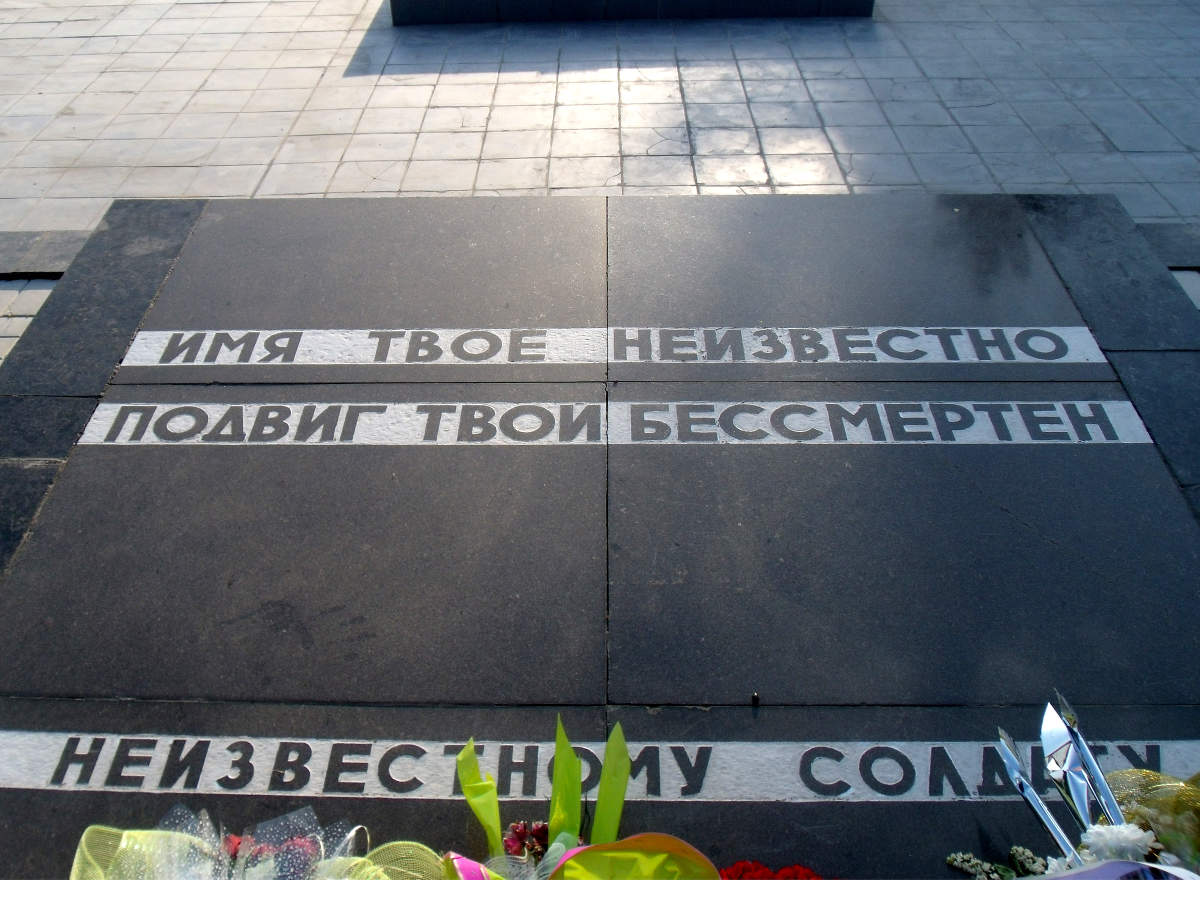 Автор: Загирова Т.М.– учитель истории МКОУ «Штульская ООШ»